Governance for Development: the way forward in the Arab region in the framework of the SDGs
Mostafa Hunter
Understanding the development challenge
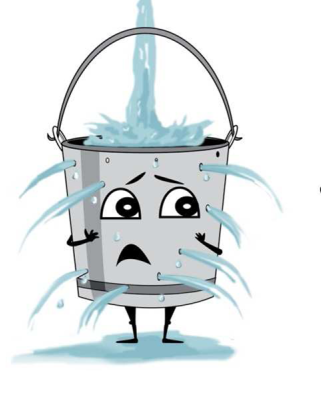 Development Initiatives
Governance 
Reforms
Poor governance
Target Results
Promoting good governance: a critical review
Multiple efforts to define governance with no unified definition: confusion among stakeholders.
Governance principles being general, theoretical, too broad with no direct impact: the term loses its value.     
Focus has been on public sector effectiveness through capacity development, infrastructure and training: no focus on the root causes for the governance deficit.
Focus on voice and participation without necessary institutional infrastructure: lack of empowerment, frustration (raising expectations but no responsiveness) and poor potential for sustainability. 
Governance community and development community (sectors) lack a common language: duplication of work, misunderstanding creating resistance, programs lose direction, not the right partnerships.
Understanding the governance deficit: An infinite vicious circle
Accountability Gaps
Systemic Corruption
Understanding the governance deficit:The brick wall
Accountability Gaps
Development Initiatives
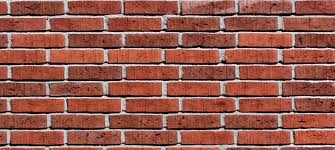 Governance 
Reforms
c
c
c
Poor governance
Systemic Corruption
Target Results
Addressing the governance deficit:Accountability
Participatory
Institutional
Defining roles and responsibilities
Role assignment and segregation of duties
Conflict of interest management
Empowerment
Answerability 
Balancing stakeholder rights
Disclosure / Access to information
Elections
Complaints
Social accountability
Addressing the governance deficit:Corruption
Sanctions
Prevention
Awareness
Institutional
Generic-national level
Sectorial level
Anti-corruption and accountability:The way forward for more effective governance reforms
Tackling corruption heads-on as an entry point to governance reform
It is a rallying agenda for BOTH the people and the politicians 
It is concrete and allows to mobilize resources around specific reforms
It leads the dialogue to tailor-made solutions rather than trying to impose ready-made abstract standards
Adopting a preventative institutional approach 
Risk management approach around points where corruption happens
Prioritization of initiatives that impact specific areas within sectors (health, education, etc)
Close accountability gaps to reduce corruption risks
Enable a quick start to tackle governance issues allowing other development projects reach their potential impact on SDGs
Anti-corruption and accountability reforms:A comparative advantage in post-conflict conditions
Become anchored in political processes and the overall effort to rebuild the public administration
Mobilize stakeholders around more concrete reform issues and practical solutions at a time where there is little appetite for theoretical approaches
Leverage on the opportunity window of the post-crisis fluidity to create the basis for strong institutional reform (build core government functions while reducing vulnerabilities to abuse)
Strike a balance between quick wins and long term strategic reforms 
Create an enabling institutional environment to absorb influx of investment in development projects + Integrate the right accountability frameworks to ensure proper utilization of the resources and citizen engagement around the post-crisis reform
Enable a timely start to build the national capacities in advance
Thank You